من أهم فناني عصر الباروك
1 . لورنزو برنيني 1598 ـ 1680
كان مهندساً نحاتاً ايطالياً ويعتبر الممثل الأقوى لفن الباروك في النحت خاصة ، وتمثل أعمالة أعظم منجزات الطراز الباروكي وتتميز أعمالة بالحركة والانفعالية .

أهم أعمالة : .
( تمثال نصفي للملك لويس الرابع عشر ) نافورة الأنهر الأربع 
تمثال القديسة تيريزا
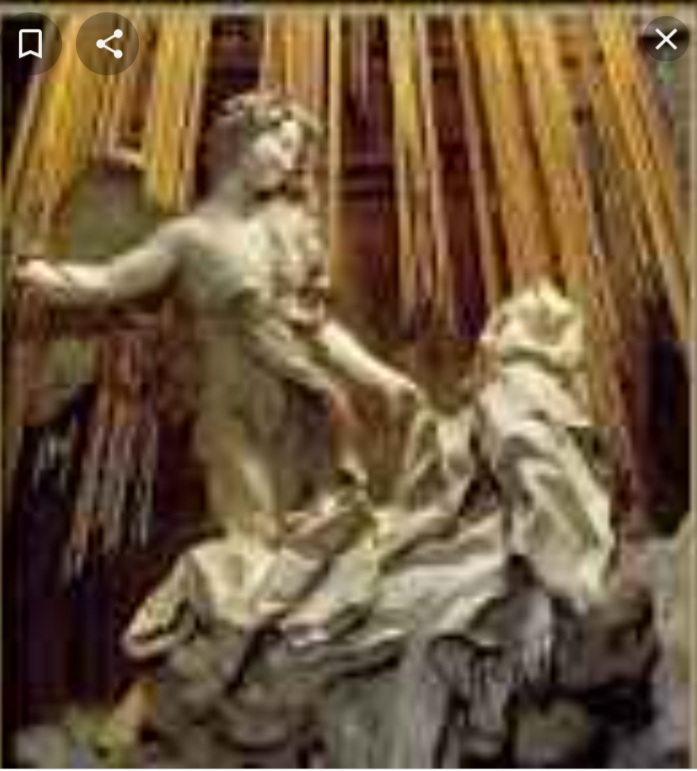 تمثال القديسة تيريزا
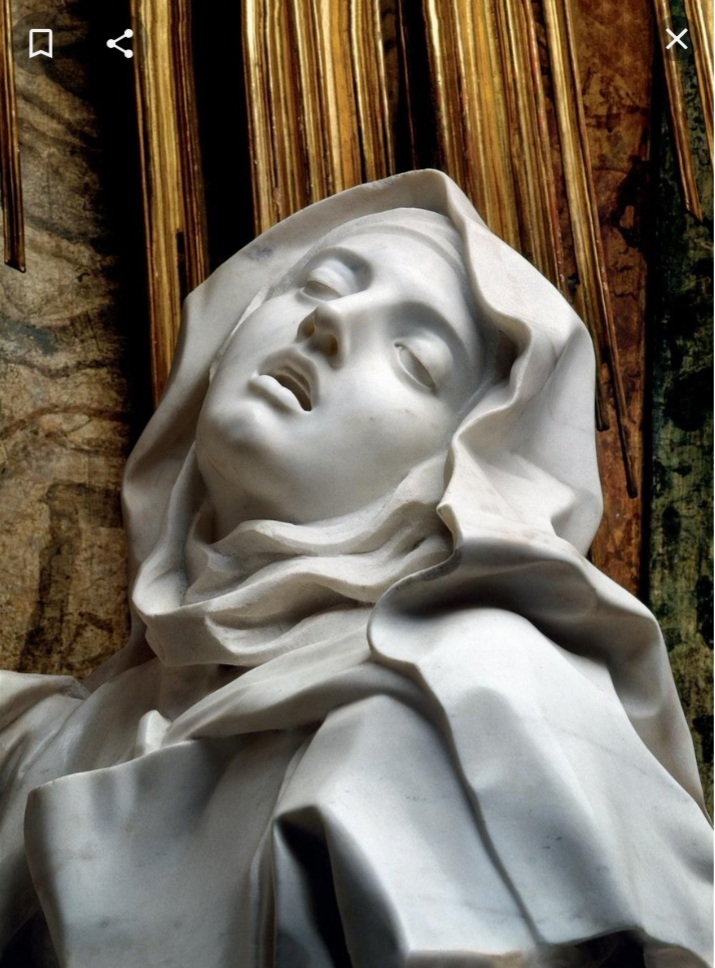 تمثال القديسة تيريزا
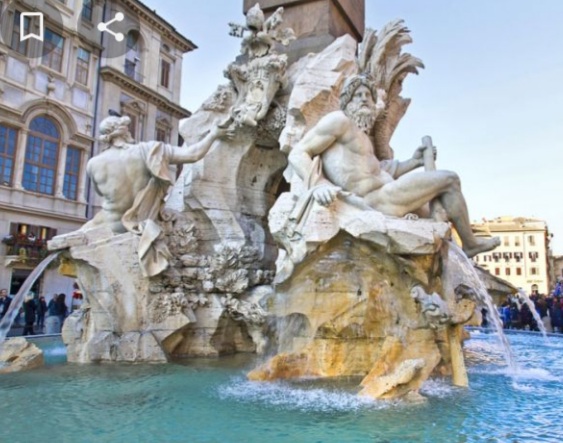 تمثال نافورة الأنهر الأربعة